5. zasedání PS Vzdělávání pro území Plzeňského kraje
15. září 2016
1. zahájení, schválení programu, schválení hostů
Program zasedání
1.	Zahájení, schválení programu, schválení hostů
2.	Aktuální informace k realizaci projektu „Krajský akční plán 	rozvoje vzdělávání Plzeňského kraje“
3.	Schválení Krajského akčního plánu rozvoje vzdělávání
4.	Aktuální informace ve školství
5.	Diskuse, různé
6.	Závěr
2. Aktuální informace k realizaci projektu KAP
Krajský akční plán rozvoje vzdělávání Plzeňského kraje
 červen – srpen
 viz bod 3

Jednání jednotlivých platforem
 červen, červenec


Zahajovací porada ředitelů škol zřizovaných Plzeňským krajem
 30. srpna 2016
 aktuální informace o projektu KAP
 informace ke zpracování PA/ŠAP
 5. října proběhne také schůzka se soukromými a církevními školami
harmonogram dalších aktivit
Setkání realizačních týmů KAP krajů s MŠMT, MMR a NÚV
 15.-16. 9., Brno
Pracovní jednání na MŠMT (26. 9.)
 Výzva implementace KAP
 Postupy schvalování krajských akčních plánů
Workshop místních akčních skupin z území PK (17. 10.)
Aktualizace Rámce pro podporu infrastruktury a investic
Jednání jednotlivých platforem
Realizace krajského akčního plánu
 tematická setkávání pro cílovou skupinu
Tematická setkávání pro cílovou skupinu
Setkání ředitelů škol zřizovaných Plzeňským krajem
SŠ s převahou učebních oborů, 24. – 25. 10. 2016, Sušice
SŠ s převahou maturitních oborů, 29. – 30. 11. 2016, Špičák, Hotel Malá Paříž
Gymnázia, 6. – 7. 12. 2016, Špičák, Hotel Malá Paříž
Společné vzdělávání (inkluze) ve školské legislativě s platností k 1. 9. 2016
seminář pro ředitele škol
říjen/listopad, Plzeň
Seminář – Šablony pro SŠ, VOŠ
listopad/prosinec, Plzeň
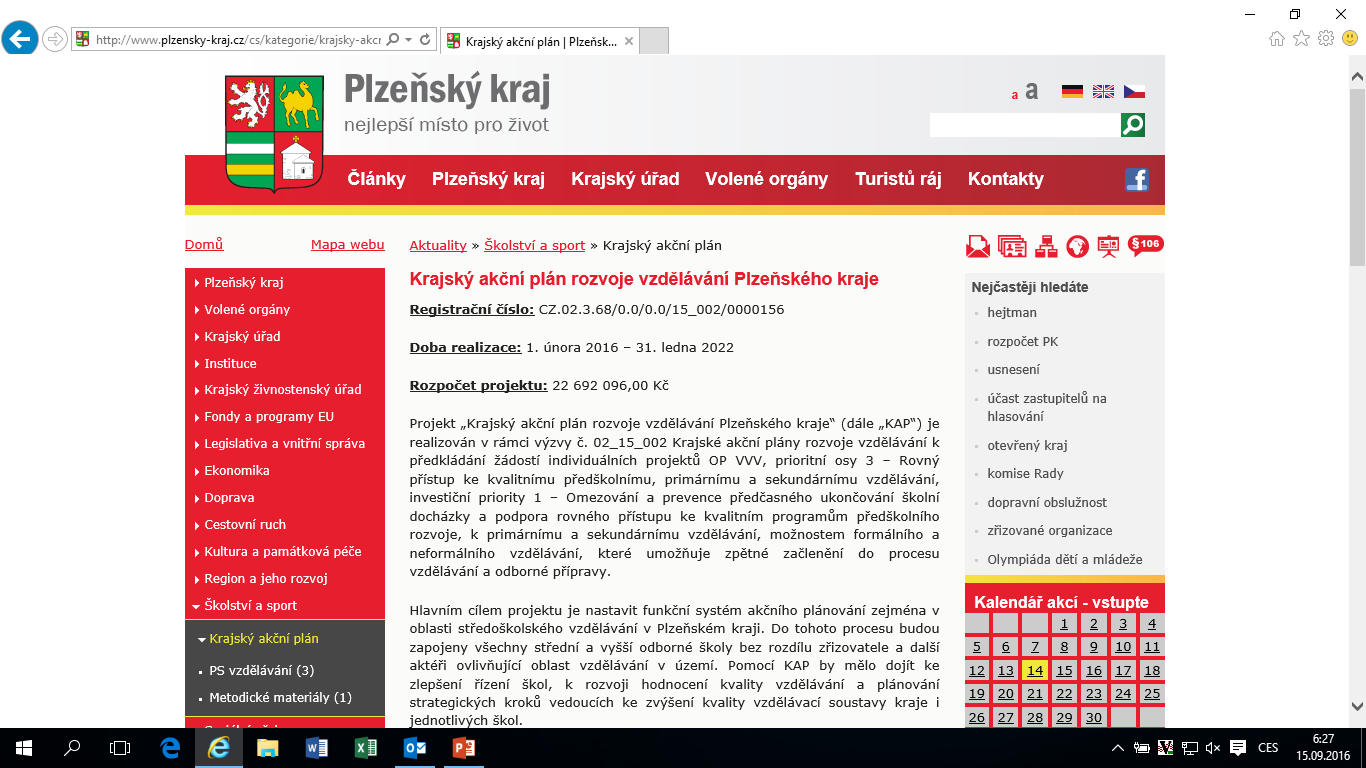 Harmonogram důležitých výzev IROP pro SŠ a VOŠ v roce 2016
32. a 33. výzva IROP Infrastruktura pro SŠ a VOŠ (bez SVL/SVL)
vyhlášena 19. 5. 2016
63. a 64. výzva IROP Infrastruktura pro zájmové, neformální a celoživotní vzdělávání (bez SVL/SVL)
vyhlášení výzvy plánováno na říjen 2016
65. výzva IROP Regionální vzdělávání (ITI)
vyhlášení výzvy odloženo na leden 2017
67. výzva IROP Komunitně vedený místní rozvoj – vzdělávání
vyhlášení výzvy v listopadu 2016
Harmonogram důležitých výzev IROP pro SŠ a VOŠ v roce 2017
83. a 84. výzva IROP Infrastruktura pro SŠ a VOŠ II(bez SVL/SVL)
vyhlášení květen 2017
89. a 90. výzva IROP Infrastruktura pro zájmové, neformální a celoživotní vzdělávání II (bez SVL/SVL)
vyhlášení říjen 2017
Harmonogram důležitých výzev OP VVV pro SŠ a VOŠ v roce 2016
Inkluzivní vzdělávání pro KPSVL II
vyhlášení plánováno na srpen 2016, dosud nevyhlášeno
Tematické sítě a partnerství – 14 krajských témat z KAP
vyhlášení výzvy odloženo na únor 2017
Podpora škol formou projektů zjednodušeného vykazování – Šablony pro SŠ I
vyhlášení výzvy v listopadu 2016
Podpora žáků se zdravotním postižením I (Implementace APIV)
vyhlášena 9. 8. 2016
3. Schválení krajského akčního plánu rozvoje vzdělávání Plzeňského kraje
Vytvoření KAP předcházelo:
 Analýza potřeb škol v PK
 Analýza potřeb v území pro potřeby KAP
 Dokument KAP – Prioritizace potřeb PK
 KAP je pro období 2016 - 2018
Struktura dokumentu


 Obecné cíle priorit
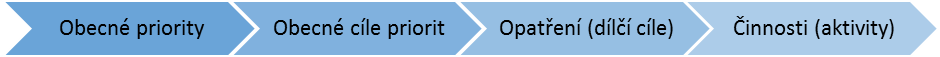 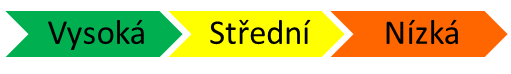 Schvalovací proces KAP
Odborný garant pro Plzeňský kraj
 Regionální stálá konference (22. 9. 2016)
 Ministerstvo školství, mládeže a tělovýchovy ČR

31. 8. 2016 zaslán KAP k připomínkám PS Vzdělávání
1. 9. 2016 byl KAP zaslán k připomínkám na MŠMT
4. Aktuální informace ve školství
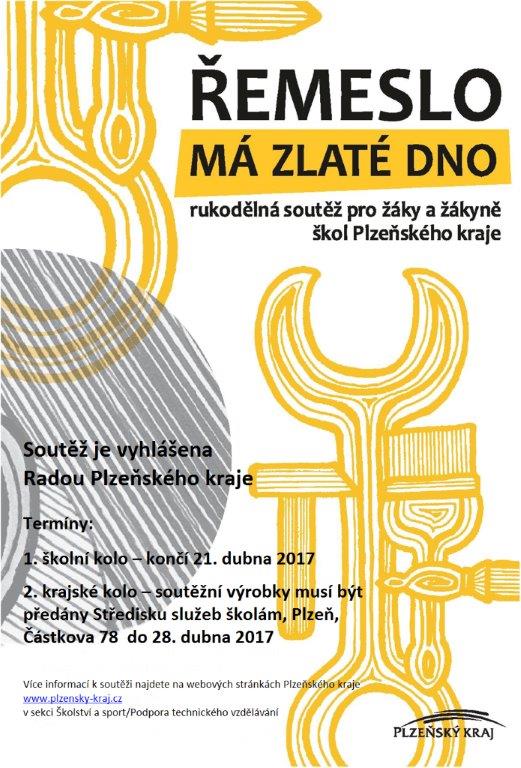 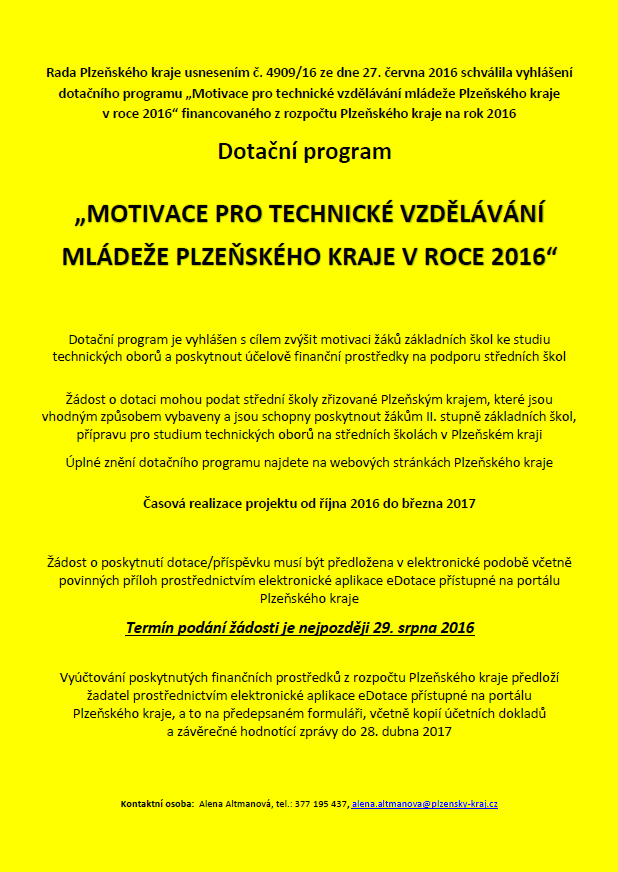 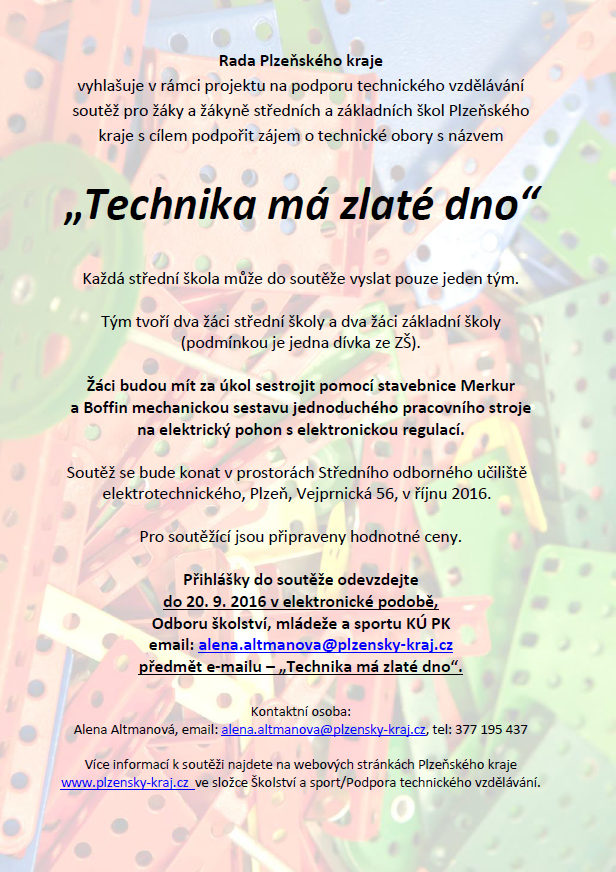 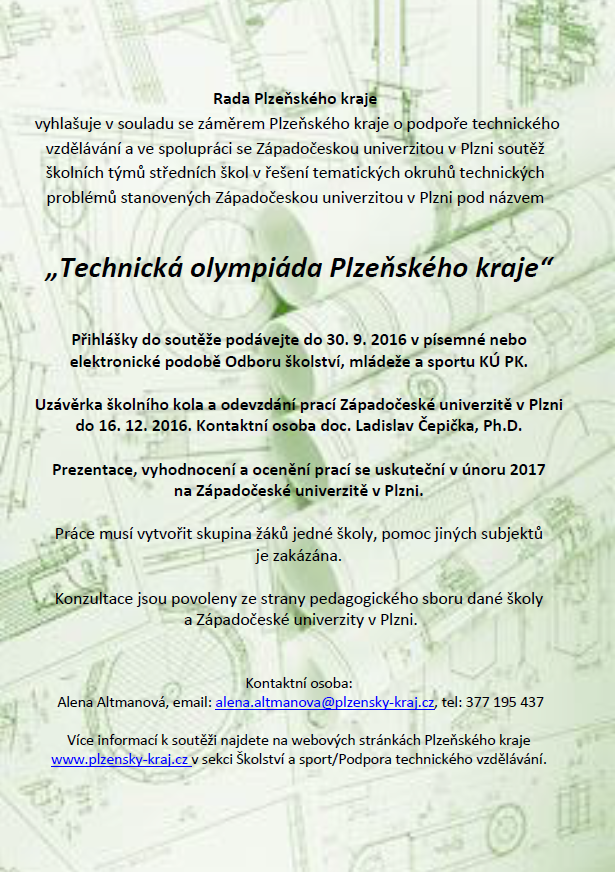 Předávání sad ručního nářadí žákům 1. ročníků technických oborů
Podporované obory:
Stavebnictví: zedník, zednické páce, instalatér, tesař, tesařské práce, pokrývač, kamnář, malířské a natěračské práce
Elektrotechnika: elektrikář, autoelektrikář, elektromechanik pro zařízení a přístroje, elektrikář – silnoproud, elektrotechnické a strojně montážní práce
Strojírenství: mechanik opravář motorových vozidel, klempíř, kovář, obráběč kovů, karosář, nástrojař, strojní mechanik, autolakýrník, strojírenské práce
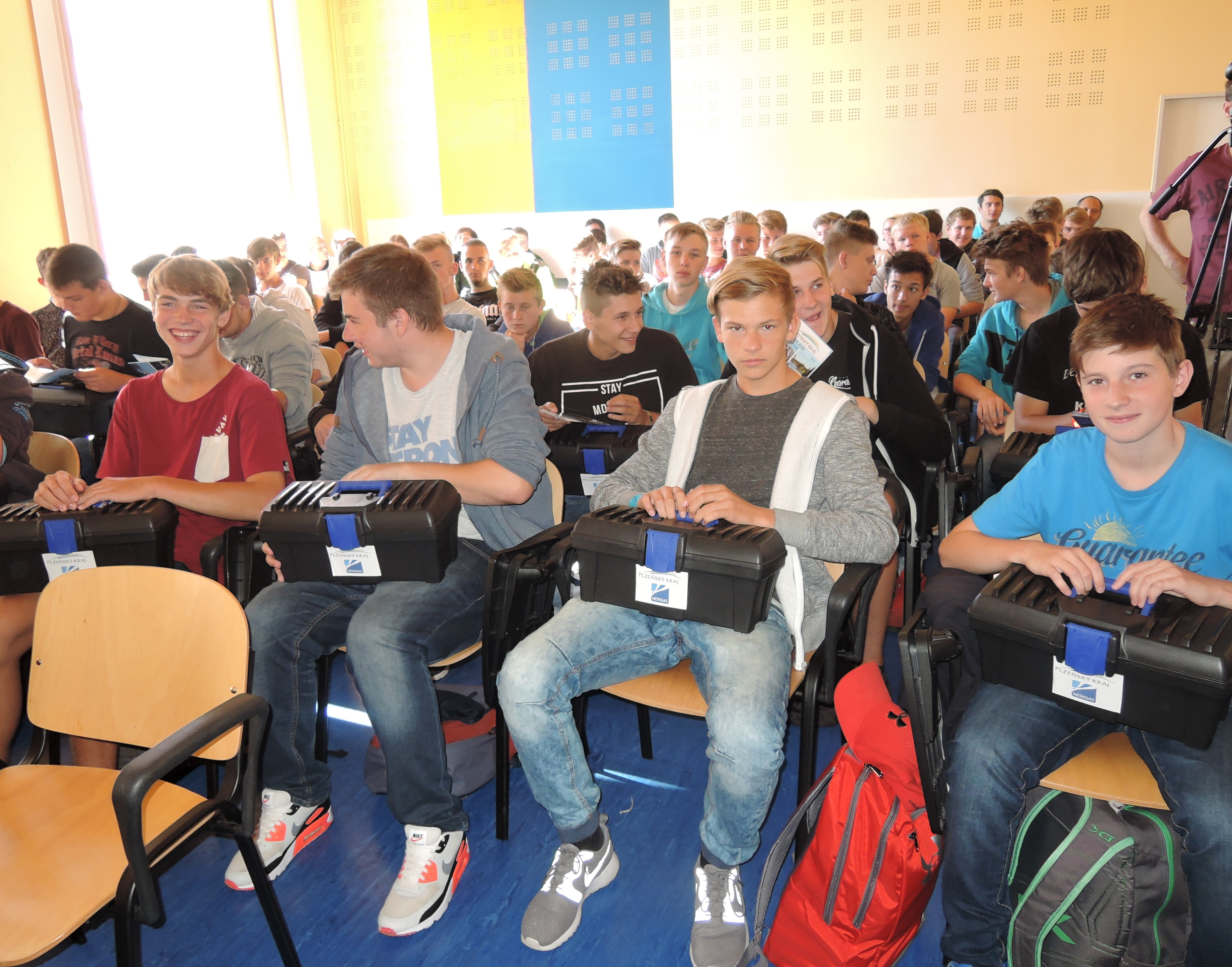 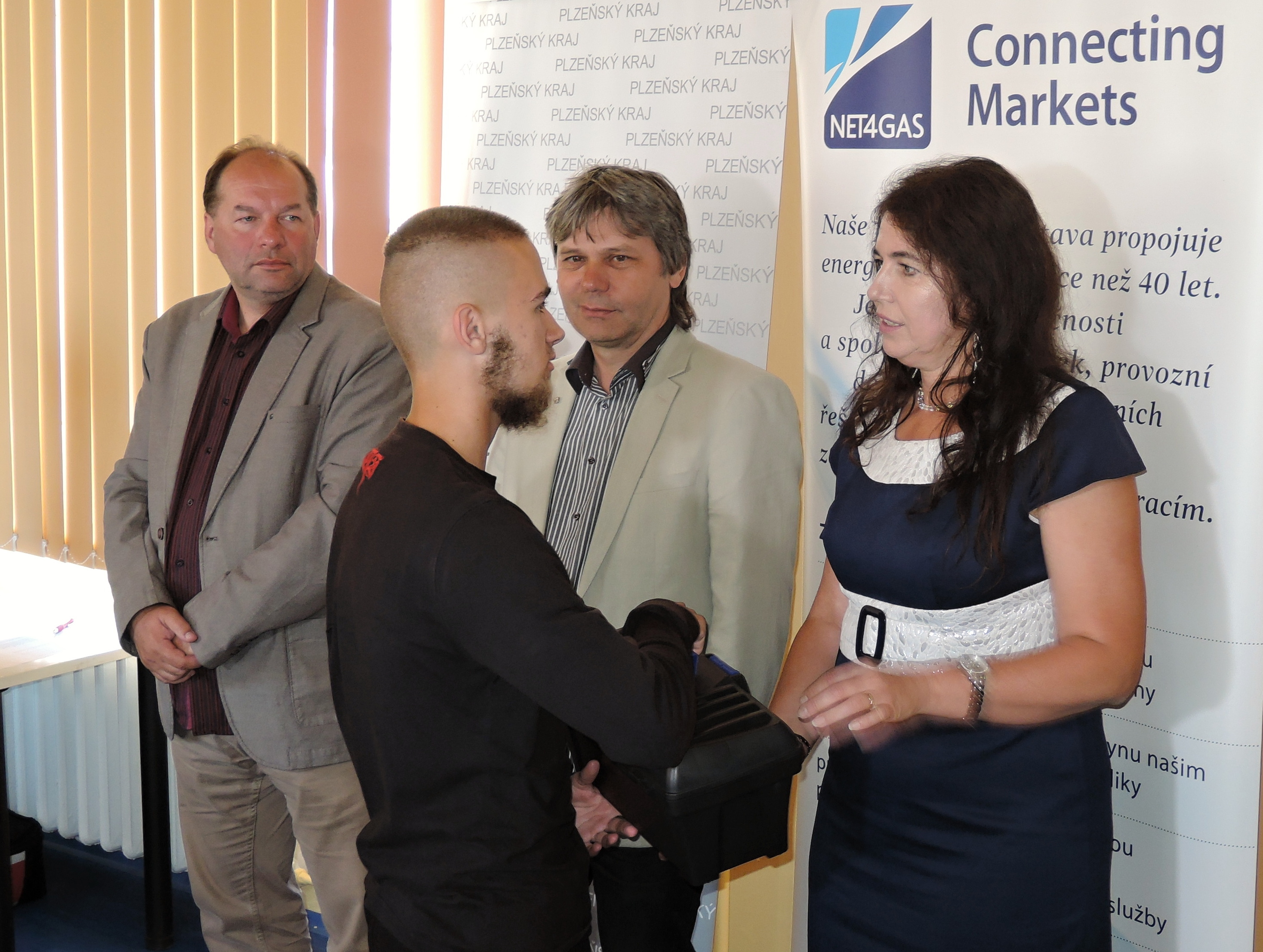 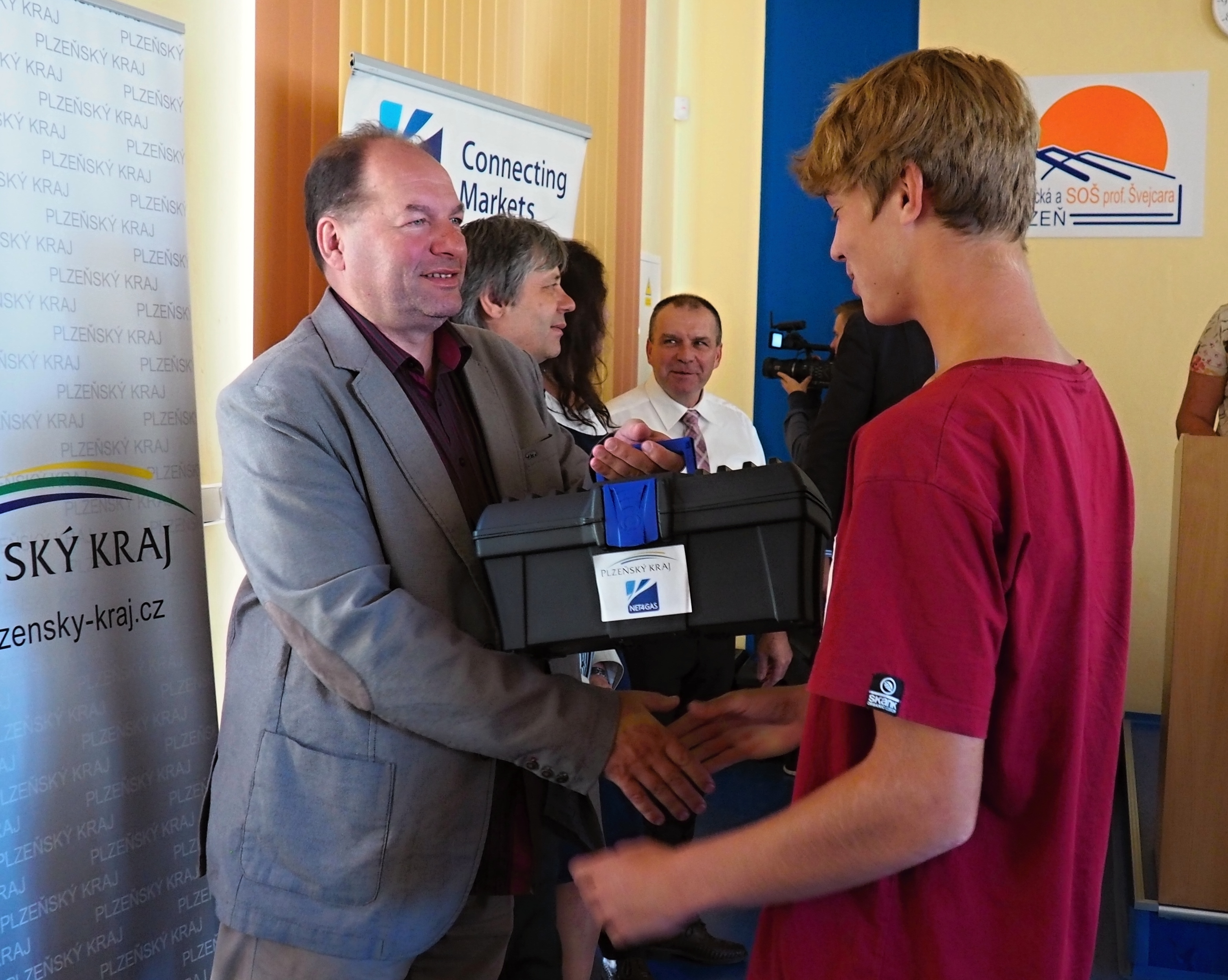 Předávání sad ručního nářadí žákům 1. ročníků technických oborů
Žáci 1. ročníků technických oborů zakončených výučním listem obdrželiv loňském roce od Plzeňského kraje celkem 678 sad ručního nářadí.
Do realizace projektu se zapojila společnost NET4GAS, s.r.o., příspěvkem ze svého grantového programu ve výši 150.000 Kč
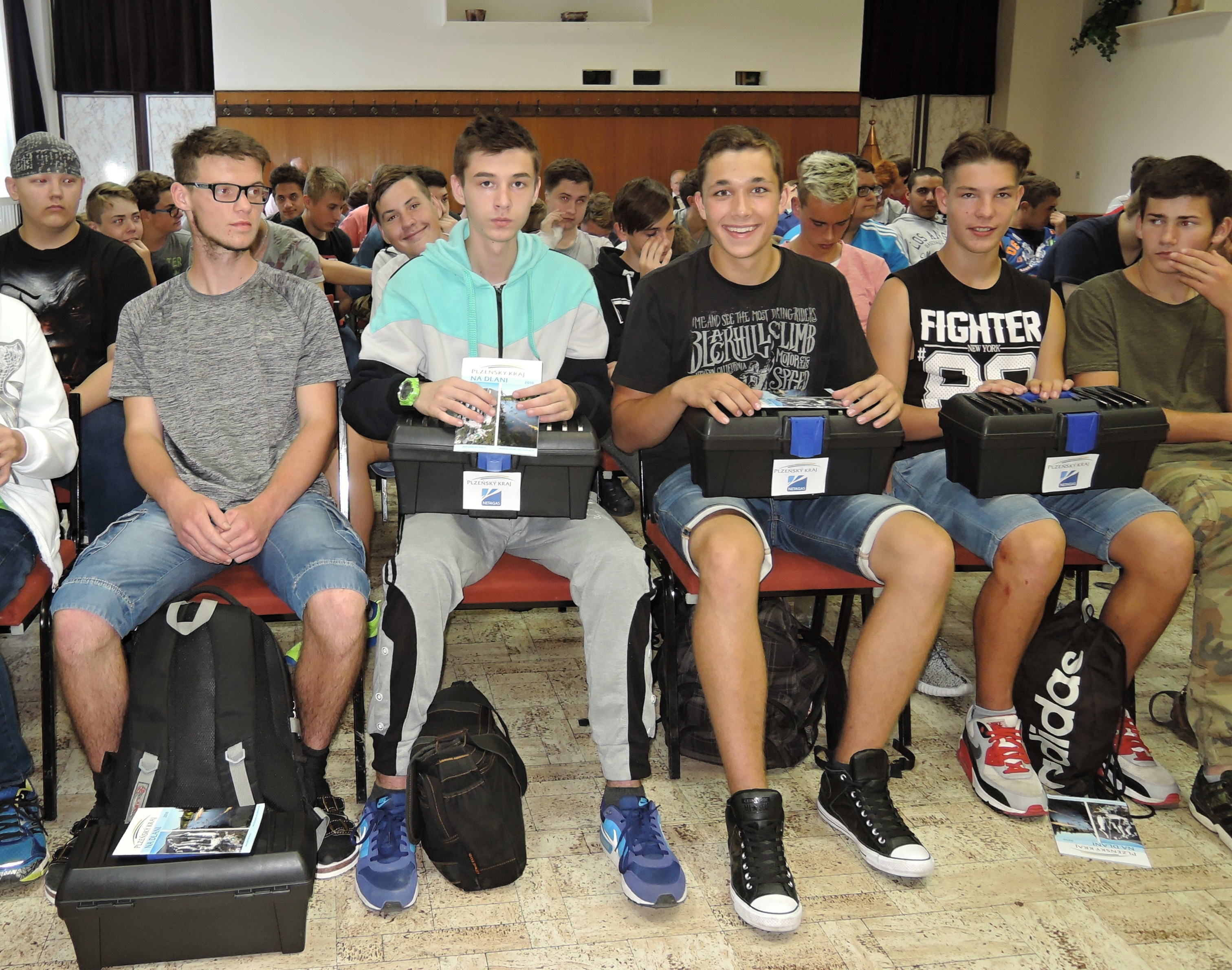 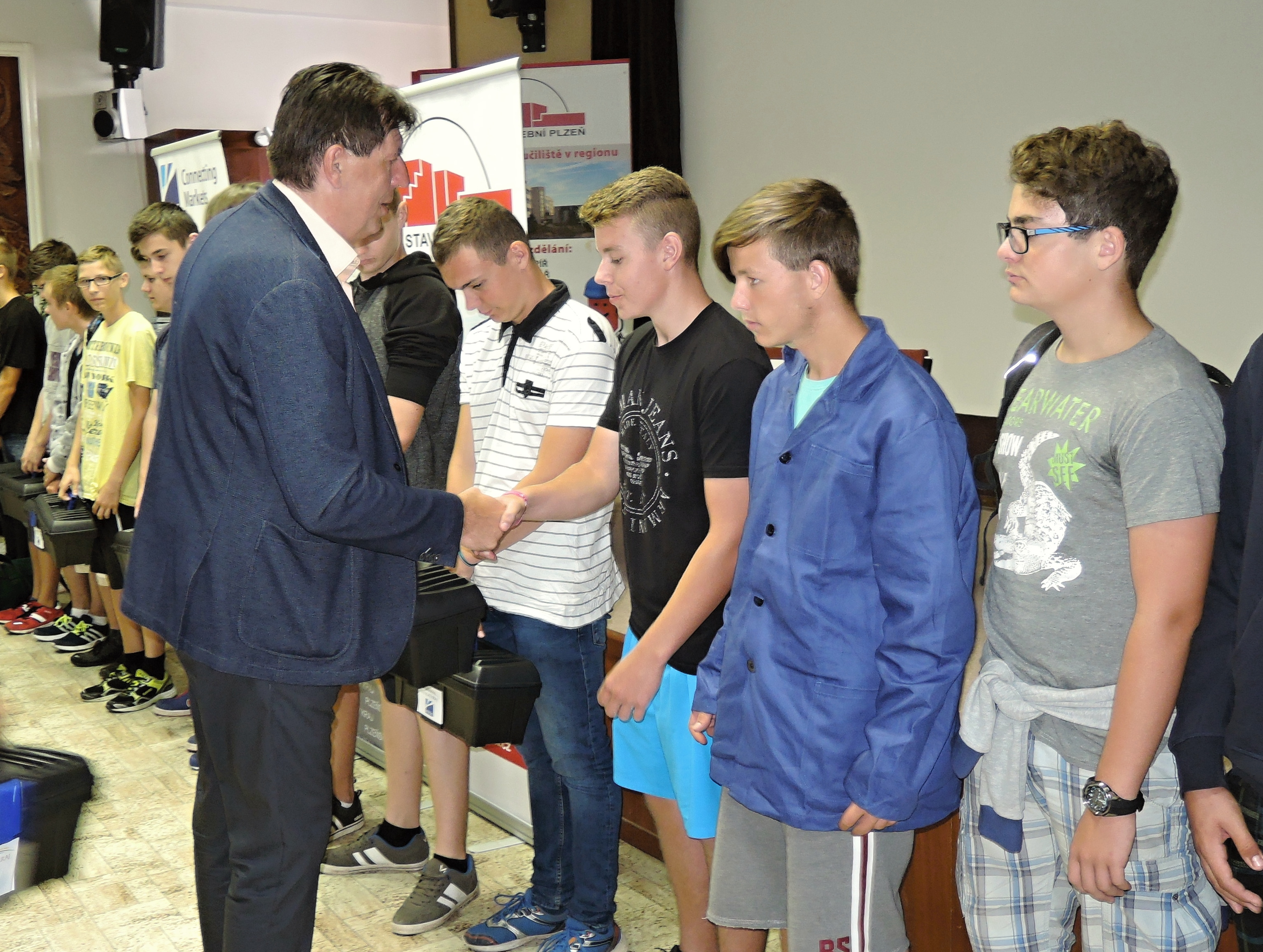 Soutěže žáků v odborných dovednostech
KOVO Junior - soutěž pro obory mechanik seřizovač, strojní mechanik a obráběč kovů
O zlatý pohár Linde - soutěž ve svařování
Automechanik Junior - soutěž pro obor mechanik opravář motorových vozidel
O hoblík Káji Hoblíka - soutěž pro obor truhlář
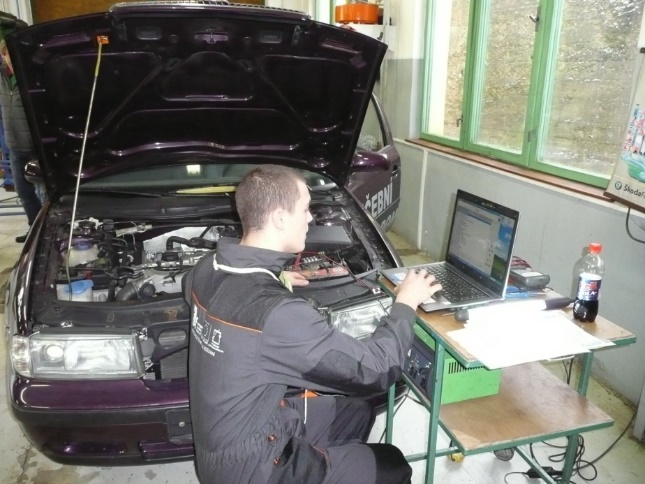 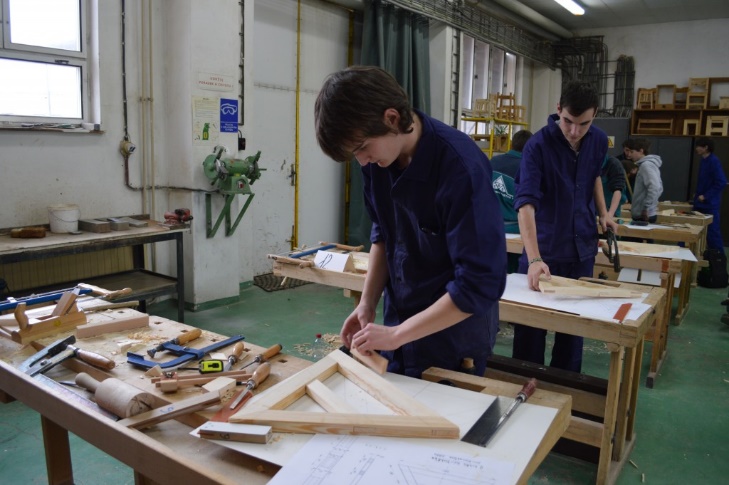 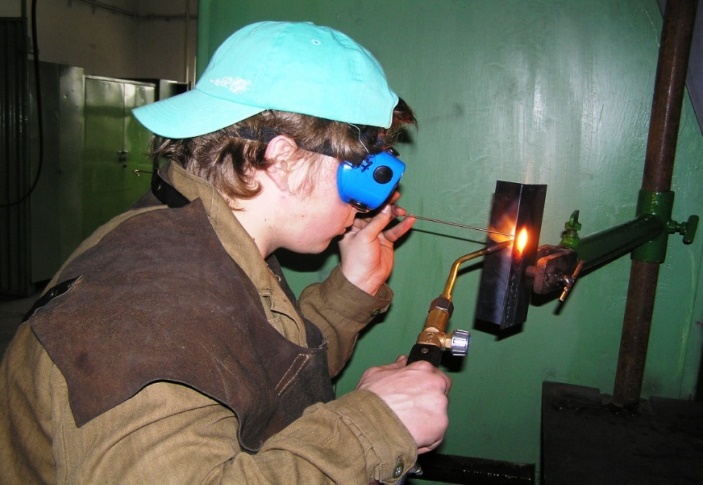 Kempy pro talentované žáky
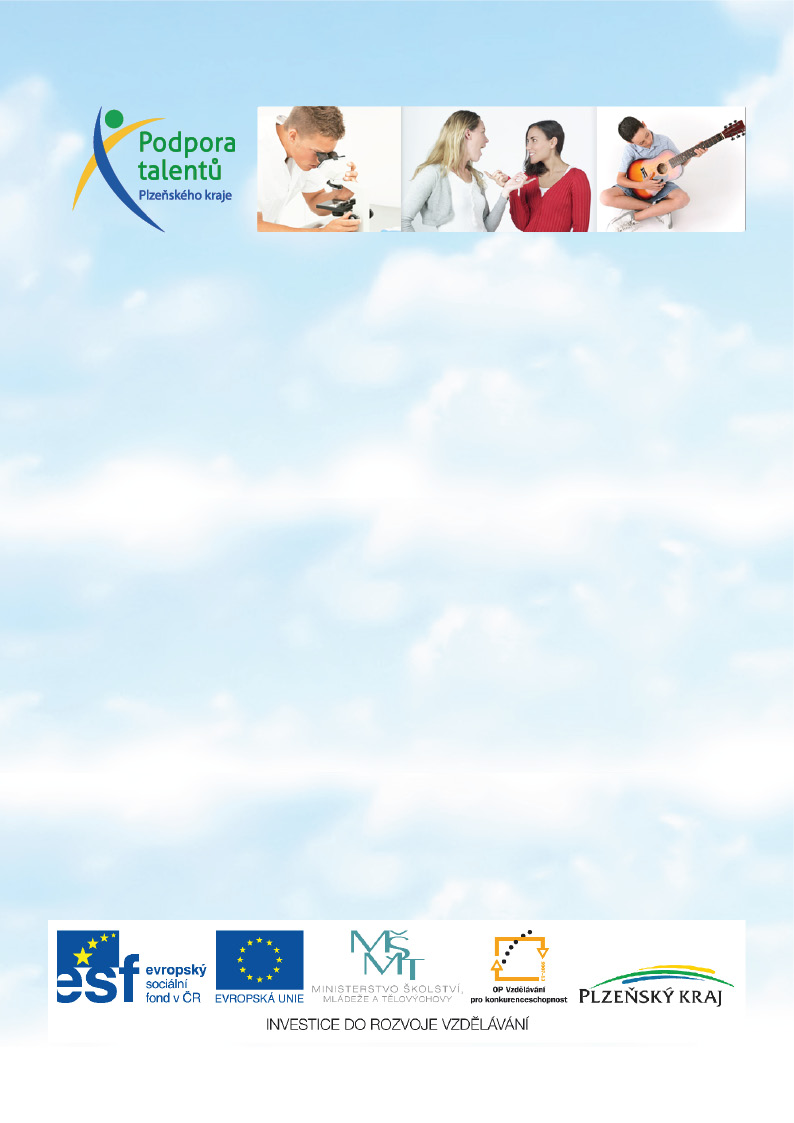 Řemeslný kemp
V letošním roce se v rámci udržitelnosti projektu „Podpora talentovaných žáků v Plzeňském kraji“ opět uskuteční řemeslné kempy.  
Kempy jsou organizovány pro žáky 1. ročníků, u mechanika opraváře motorových vozidel pro žáky 2. ročníků. 
Cílem kempů je podpora talentovaných žáků, kteří mají o obor opravdový zájem.

Řemeslné kempy se letos konaly v těchto termínech:

 Mechanik opravář motorových vozidel - 30. května až 3. června 2016  ve Střední průmyslové škole dopravní, Plzeň – 14 účastníků
 Truhláři, strojní mechanici a obráběči kovů – 20. až 23. června 2016 ve Střední průmyslové škole Tachov, Světce – 12 + 12 účastníků
 Elektromechanik a elektrikář – 27. až 30. června 2016 ve Středním odborném učilišti elektrotechnickém Plzeň – 12 účastníků
Prezentační akce středních škol
každý rok v jednotlivých okresech Plzeňského kraje 

určeny pro žáky základních škol, rodiče, ředitele a výchovné poradce základních škol i další zájemce o nabídku vzdělávání na středních školách

střední školy  prostřednictvím praktických ukázek, výrobků a doprovodného programu  představují nabídku svých oborů

uchazečům o střední vzdělání jsou k dispozici propagační materiály a letáčky jednotlivých škol s nabídkou oborů, termínů Dnů otevřených dveří a dalšími potřebnými informacemi
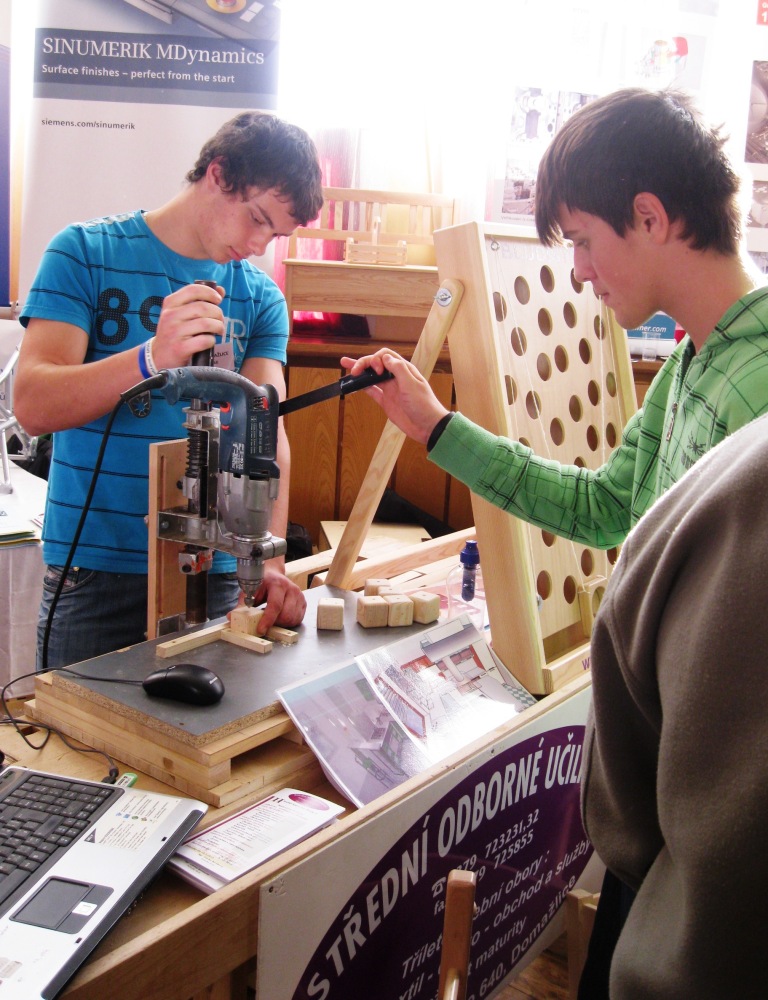 Prezentační akce středních škol
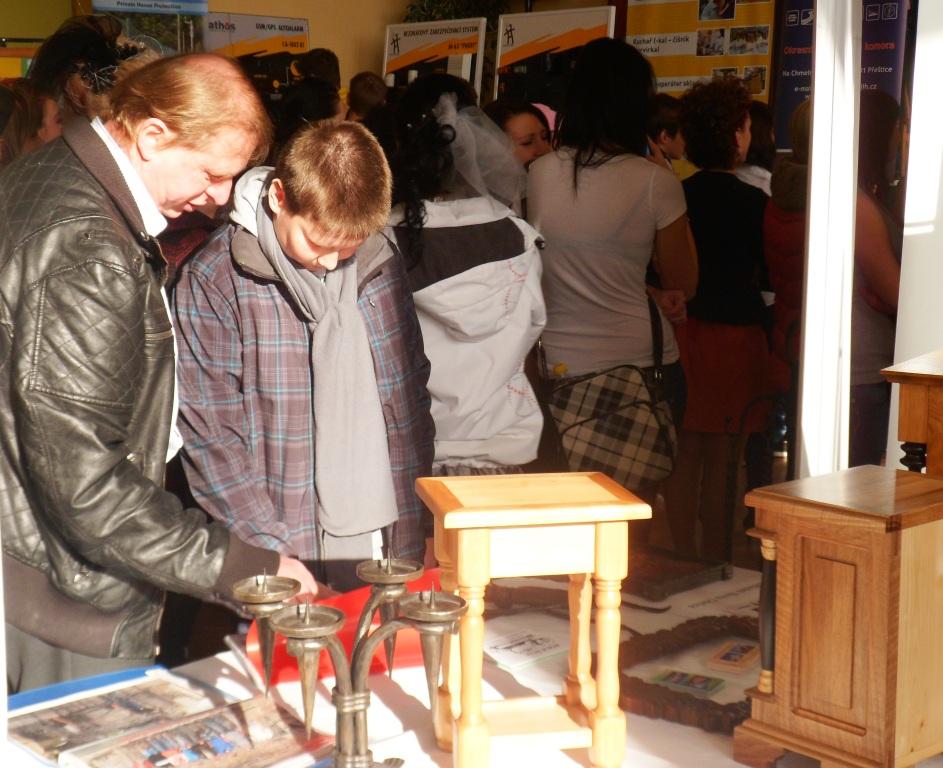 20.10.2016  - „Akademie řemesel“, Sokolovna Rokycany
2.11.2016  - „Veletrh perspektivy řemesel“, Kulturní dům Stod
8.11.2016  - „Kam na školu? Kam do učení? Kam za vzděláním?“, Společenský areál Mže, Tachov
9.11.2016  - „Akademie řemesel“, Kulturní dům Klatovy
15.11.2016 - „Od vzdělání k zaměstnání“, Městské kulturní středisko Domažlice
1.12.2016  - „Perspektiva technického a odborného vzdělávání v Plzeňském kraji“, DEPO2015 Plzeň
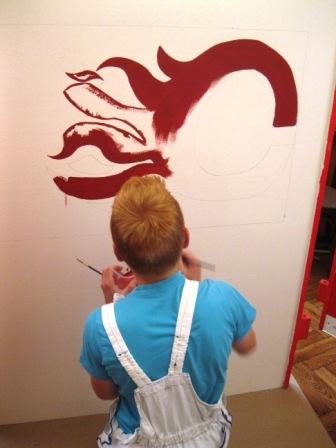 Zákon č. 178/2016 Sb., kterým se novelizuje školský zákon
Novela upravuje povinné předškolní vzdělávání, jednotné přijímací zkoušky, maturitu z matematiky povinně pro některé obory.
 
Změny v přijímacím řízení na střední školy: 
stanoví se termín pro podávání přihlášek ke střednímu vzdělávání do oborů  vzdělání bez talentové zkoušky na 1. březen pro první kolo přijímacího řízení
pro první kolo přijímacího řízení se mohou podávat dvě přihlášky
konají se povinné jednotné zkoušky v oborech s maturitní zkouškou s výjimkou zkráceného studia a skupiny oborů 82 Umění a užité umění (jednotná zkouška se koná i u nástavbového studia)
jednotná zkouška se koná formou jednotných písemných testů z ČJ a literatury a M a je centrálně vyhodnocená CERMATem
každý uchazeč může konat jednotnou zkoušku dvakrát, v prvním termínu na škole uvedené na přihlášce na prvém místě a ve druhém termínu na škole uvedené v druhém pořadí
Zákon č. 178/2016 Sb., kterým se novelizuje školský zákon
uchazeč má dva pokusy u jednotné zkoušky a CERMAT počítá lepší výsledek z každé zkoušky a zašle do příslušné školy
obory vzdělání s talentovou zkouškou, SG – gymnázium se sportovní přípravou, konzervatoře mají stejné termíny
seznam přijatých uchazečů a rozhodnutí nepřijatým uchazečům lze vydávat nejdříve 22. dubna
zápisový lístek se odevzdává do 10 pracovních dnů ode dne oznámení o přijetí
zpětvzetí zápisového lístku – přijetí na odvolání, u oborů s talentovou zkouškou po přijetí do oboru bez talentové zkoušky
do 30. září stanoví MŠMT termín konání jednotné přijímací zkoušky
lze stanovit také školní přijímací zkoušku a stanoví se dva termíny konání
hodnocení jednotné zkoušky se podílí na celkovém hodnocení uchazeče nejméně 60 % u Gse sportovní přípravou nejméně 40 %
% úspěch prvního a posledního přijatého žáka musí být v anonymizované podobě zveřejněn
Přijímací řízení na střední školy pro školní rok 2016/17
zdroj: Kevis, ke dni 14.9.2016
Přijímací řízení na střední školy 
pro školní rok 2016/17
Poměr odevzdaných zápisových lístků
zdroj: Kevis, ke dni  14.9.2016
Přijímací řízení na střední školy 
pro školní rok 2016/17
Největší zájem u oborů s maturitní zkouškou projevili uchazeči o obory Ekonomické lyceum, Pedagogické lyceum, Zdravotnické lyceum, Veřejnosprávní činnost, Elektrotechnika, Mechanik seřizovač a Informační technologie. Naopak nejmenší zájem byl o obory Aplikovaná chemie, Oděvnictví a Mechanik instalatérských a elektrotechnických zařízení.
U oborů s výučním listem byl největší zájem o obory Obráběč kovů, Strojní mechanik, Kadeřník, Autoelektrikář, Mechanik opravář motorových vozidel, Opravář zemědělských strojů a Elektrikář. Nejnižší zájem byl o obory Nástrojař, Chemik, Podkovář a zemědělský kovář a Krejčí.
Přijímací řízení na střední školy 
pro školní rok 2016/17
Pokusné ověřování organizace přijímacího řízení do oborů vzdělání s maturitní zkouškou s využitím povinné přijímací zkoušky ve školním roce 2015/2016
Do pokusného ověřování byly přihlášeny všechny střední školy zřizované Plzeňským krajem, které mají ve své nabídce maturitní obory (tj. 35 středních škol).
5. Diskuse, různé
Děkujeme za pozornost!
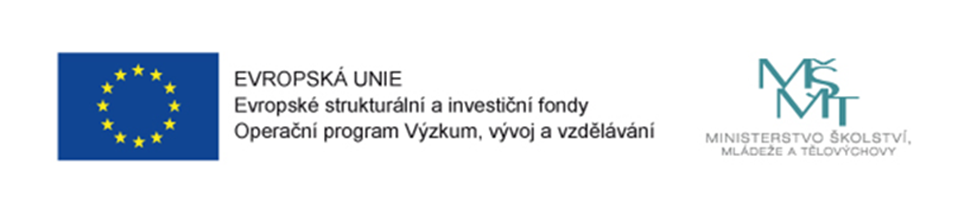